Buscar la presencia de Dios cambia tu perspectiva
Propósito
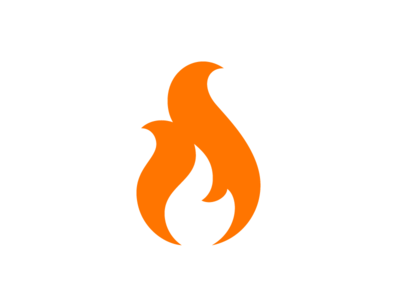 Poder
Presencia
El triangulo del fuego de paz
Cuarto atributo del Bombero de los conflictos: AMOR
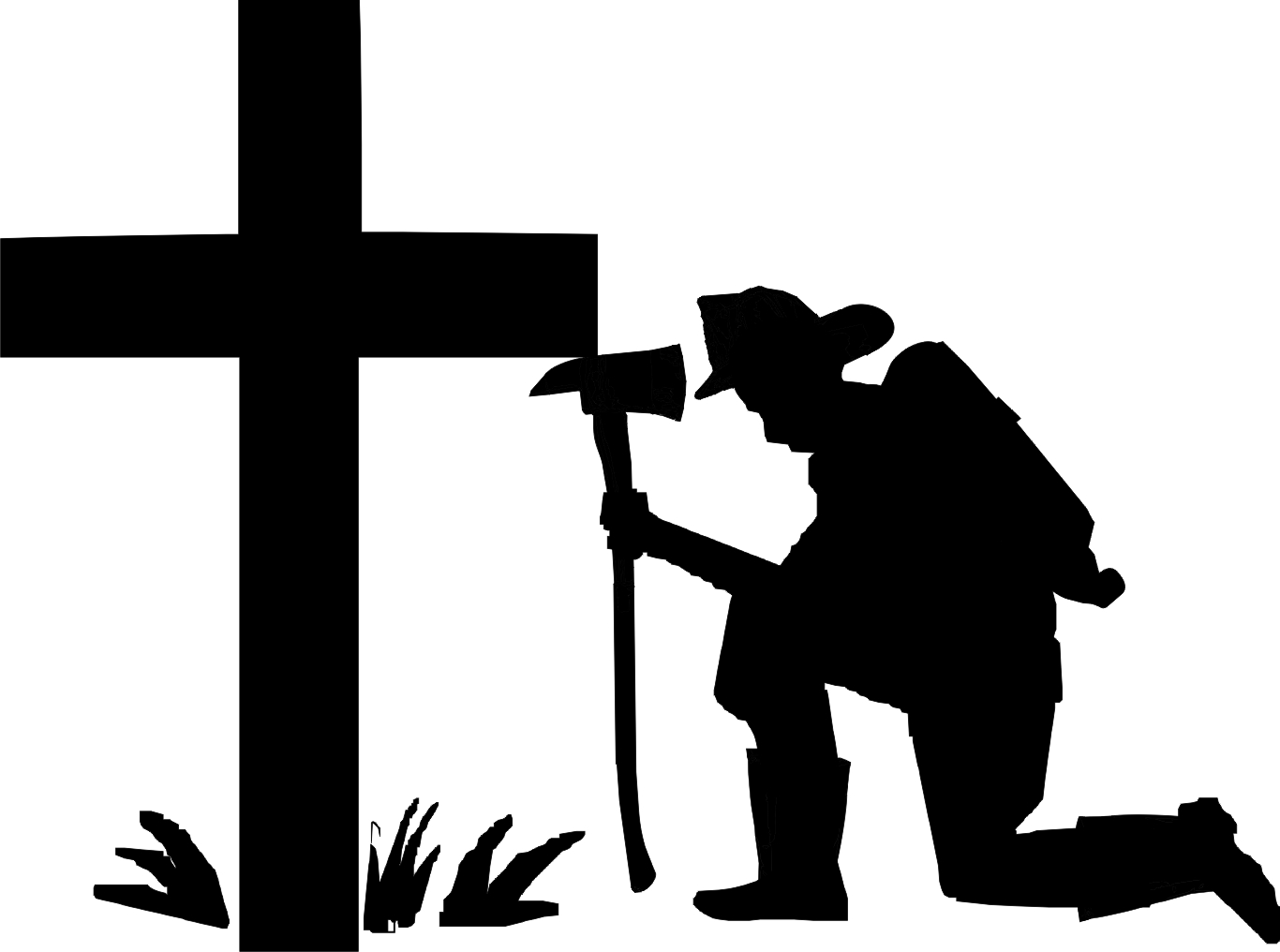 Introducción
En esta clase hablaremos del cuarto atributo para el que quiere extinguir el fuego destructor del conflicto
Hemos hablado de los otros atributos, la Humildad, el deseo de agradar a Dios, y la Fe
Todos estos atributos se nos dan cuando venimos al fuego de paz que es Cristo, nosotros no los tenemos, si pasamos tiempo con el y su palabra no los provee la humildad que cristo tiene y el deseo de agradar a Dios y la fe que es nos regala
Introducción
Pero todos estos atributos no podrían ser sin este cuarto que también es un regalo de Dios y estos atributos los podemos usar cuando hay conflictos, pero solo en Cristo los obtendremos porque nosotros somos egoístas, queremos solo agradarnos en medio del conflicto y usamos la fe que Dios nos da para obtener lo que nosotros queremos. Oímos muchas predicaciones de que es lo que Dios puede hacer por ti y no que es lo que Dios espera que hagas por el
Déjalo que te use en el conflicto, en tu matrimonio, como padre, en tu trabajo
El cuarto atributo es el amor
“y si tengo una fe que logra trasladar montañas, pero me falta el amor, no soy nada.” 1 Cor. 13:2b
La Fe en Dios se expresa a través del amor
En Cristo Jesús de nada vale estar o no estar circuncidados; lo que vale es la fe que actúa mediante el amor.” Gal. 5:6
“Y nosotros hemos llegado a saber y creer que Dios nos ama. Dios es amor. El que permanece en amor, permanece en Dios, y Dios en él.” 1 Jn. 4:16
El cuarto atributo es el amor
“Y esta esperanza no nos defrauda, porque Dios ha derramado su amor en nuestro corazón por el Espíritu Santo que nos ha dado.” Rom. 5:5
Cuando pasamos tiempo con Cristo como fuego de paz y nos hacemos disponibles para ser usados, Dios con el poder del Espíritu Santo nos da ese amor y nos cambia y nuestra fe trabaja a través de ese amor en medio del fuego destructor del conflicto
El amor que Dios da, es mas grande que el temor que existe en medio del conflicto
“sino que el amor perfecto echa fuera el temor. El que teme espera el castigo, así que no ha sido perfeccionado en el amor.” 1 Jn. 4:18
El conflicto es lo que hace que nuestros miedos salgan a flote, los temores son los que nos hacen que tomemos esas malas decisiones en medio del conflicto basado en lo que pasa en el fuego destructor
Tenemos miedo a fallar, que la gente vea cosas en nosotros que ellos no saben de nosotros, algo ha sido expuesto que nos avergüenza o tememos a la perdida, de un sueno ,pero el amor de Dios es mas grande y ese amor se encuentra en el fuego de paz
Fuimos creados para esta relación de amor
“Uno de los maestros de la ley se acercó y los oyó discutiendo. Al ver lo bien que Jesús les había contestado, le preguntó: De todos los mandamientos, ¿cuál es el más importante? El más importante es: “Oye, Israel. El Señor nuestro Dios es el único Señor, contestó Jesús. Ama al Señor tu Dios con todo tu corazón, con toda tu alma, con toda tu mente y con todas tus fuerzas”. El segundo es: “Ama a tu prójimo como a ti mismo”. No hay otro mandamiento más importante que estos.” Mr. 12:28-31
El que amemos a otros es la prueba de que conocemos a Dios
El amor muestra que somos sus discípulos
»Este mandamiento nuevo les doy: que se amen los unos a los otros. Así como yo los he amado, también ustedes deben amarse los unos a los otros. 35 De este modo todos sabrán que son mis discípulos, si se aman los unos a los otros».Jn. 13:34-35
“Si alguien afirma: «Yo amo a Dios», pero odia a su hermano, es un mentiroso; pues el que no ama a su hermano, a quien ha visto, no puede amar a Dios, a quien no ha visto.” 1 Jn. 4:20
Aplicar estos versículos cuando estas en medio del  conflicto puede ser un reto
Es difícil amar a las personas con las que tienes conflictos, es imposible
Tu no amas a los otros cuando estas en medio del conflicto
Ese amor solo puede venir a nosotros a través de una relación de amor con Cristo cuando estamos con el en el fuego de paz y recibir este amor.
En medio del conflicto el mismo amor que Dios tiene para ti lo tiene para el otro que esta en el conflicto contigo, este es el gran tesoro de ser embajador de la reconciliación por Cristo en medio del conflicto, somos privilegiados de traer ese amor a este fuego destructor dado a nosotros por Cristo No nos da este amor solo para disfrutarlo nosotros, no lo da para reflejarlo a los demás en ese amor lo verán a el. El ES les hablara por ese amor a venir a Cristo. Y decimos aquí esta la lámpara y tomamos el interés de Dios y lo hacemos nuestro.
Buscar el amor de Diso liberara ese amor para otros
Esa relación de fe y de agradar a Dios y de amar a Dios, relación de humildad nos trae a un lugar donde Dios puede movernos y usarnos en medio del conflicto
Dios nos cambia y su amor hará grandes cosas. Podemos caminar en amor y llenarnos de ese amor, cuando somos tentados de no amar, lo pensamos por ser nuestros enemigos pero aun los debemos amar y Dios nos ayuda
»Ustedes han oído que se dijo: “Ama a tu prójimo y odia a tu enemigo”.  Pero yo les digo: Amen a sus enemigos y oren por quienes los persiguen.” Mat. 5:43-44
Nota Final
Cuando estés en medio del conflicto recuerda que Dios siempre esta trabajando corrigiendo ese camino de vida así que debes agradecer donde estas y por lo que pasas y Dios esta ahí llenándote de su amor para que le agrades y por fe harás las decisiones de agradarlo
Que Dios los bendiga.